สรุปผลการตรวจราชการและนิเทศงานจังหวัดอยุธยา รอบที่ 1  วันที่ 1 -3 มีนาคม 2560
คณะที่ 3 : การบริหารทรัพยากรมนุษย์
เรื่อง การผลิตและพัฒนากำลังคนด้านสุขภาพ
ตัวชี่วัดที่ 72 ระดับความสำเร็จของเขตสุขภาพที่มีการบริหาร
                   จัดการระบบการผลิตและพัฒนากำลังคนได้
                   ตามเกณฑ์เป้าหมายที่กำหนด
ข้อเสนอแนะต่อจังหวัด
     1) คณะกรรมการพัฒนากำลังคนด้านสุขภาพระดับจังหวัด ควรมีหน่วยงานอื่นๆ ในเขตพื้นที่เข้ามามีส่วนร่วมวางแผนให้ครอบคลุมทุกหน่วยงาน เช่น องค์กรท้องถิ่น สถาบันการศึกษา  วิทยาลัยในสังกัด สบช. 
     2) ควรจัดทำแผนความต้องการกำลังคน และแผนพัฒนาบุคลากรรายบุคคลในทุกระดับ โดยจัดทำเป็นแผนระดับจังหวัด เพื่อรวบรวมจัดทำแผนการพัฒนาบุคลากรเสนอต่อเขตสุขภาพที่ 4
      3) ผู้รับผิดชอบงานหลักใกล้เกษียณ ควรมีบุคลากรเรียนรู้งานควบคู่กันไป เพื่อเตรียมตัวในการรับผิดชอบงานต่อไป
      4) การติดตามประเมินผลหลังการอบรมในเชิงคุณภาพ ควรเพิ่มการประเมิน แบบ 360 องศา โดยอาจเพิ่มการประเมินจากผู้ร่วมงาน นอกเหนือจากประเมินตนเองและผู้บริหาร
ข้อเสนอแนะต่อส่วนกลาง
    การจัดทำแผนอบรมหลักสูตรต่างๆของสถาบันการศึกษา ควรมีรายละเอียดเกี่ยวกับสถาบันที่เปิดอบรมให้ชัดเจน เพื่อลดระยะเวลาที่ล่าช้าในการปรับแผนของจังหวัด สอดคล้องกับการใช้งบประมาณการพัฒนาบุคลากรให้มีประสิทธิภาพสูงสุด
จุดเด่น
   - มีการพัฒนาบุคลากรทุกระดับ โดยการสร้างค่านิยมร่วม ให้กับบุคลากรของจังหวัด โดยใช้ค่านิยมร่วมของกระทรวงสาธารณสุข  “MOPH” มาใช้ในการขับเคลื่อนโครงการพัฒนาบุคลากรทุกโครงการ
    - มีระบบการติดตามการใช้งบประมาณในการพัฒนาบุคลากรตามโครงการต่างๆในแต่ละหน่วยงาน อย่างครอบคลุม ทำให้มีการใช้งบประมาณใน ปี 2559 ครบร้อยละ 100 และนำมาขยายผลใช้ต่อในปี 2560 เพื่อให้เกิดการดำเนินงานที่มีประสิทธิภาพ
   - มีระบบการติดตามประเมินผลเชิงคุณภาพ การพัฒนาบุคลากรตาม Service plan หลังการจัดอบรมครบ 1 ปี  -
3.2 การเพิ่มประสิทธิภาพการบริหารจัดการกำลังคน
ร้อยละของหน่วยงานที่มีการนำดัชนีความสุขของคนทำงาน 
(Happy Work Life Index) และ Core Value “MOPH” ไปใช้
เผยแพร่  Core Value ในการประชุมผู้บริหารระดับต่าง ๆ เน้นเชื่อมโยงกับงานเดิม เช่น งานด้านคุณธรรม จริยธรรม ผ่านการทำงานของ CMO จังหวัด 
ขับเคลื่อน Core Value เน้น 3 P : P1 Promote (ท้ายหนังสือทุกฉบับต้องมี MOPH, ทักทาย Line กลุ่ม HR ทุกระดับทุกวัน,  จัดทำแผ่น ไวนิล MOPH ให้   ทุกหน่วยบริการ และทุกการประชุมมี Slide MOPH ,  P2 Product รวบรวมกิจกรรมคุณธรรมของแต่ละกลุ่มที่เสริม MOPH   และ P3 Progress จะมีการ ติดตามผลโดย CMO    
จัด Friday Morning Talk ให้ จนท. เล่าสื่อสารเรื่องดี ๆ และแลกเปลี่ยนเรียนรู้
ขับเคลื่อนการวัดความสุขของคนในองค์กร   เข้าร่วมเวที HR Forum  และอยู่ระหว่างเรียนรู้เครื่องมือ Happinometer
3.2 การเพิ่มประสิทธิภาพการบริหารจัดการกำลังคน
ข้อเสนอแนะ
เสนอแนะให้รวบรวมกิจกรรมต่าง ๆ จัดทำแผนปฏิบัติการขับเคลื่อน Core Value  และการวัดความสุขของบุคลากรให้เป็นรูปธรรม  
เสนอแนะให้สำรวจการวัดความสุขที่ รพ.ต่าง ๆ ได้ทำไปแล้ว โดยใช้เครื่องมือใด และมีการใช้ประโยชน์จากผลการวัดอย่างไร รวมทั้งการเตรียม รพ. ที่มีประสบการณ์ เป็น รพ.ต้นแบบ
ส่วนกลาง วางระบบ Happinometer  (Version ปรับ) ซึ่งกระทรวง  ได้ทำ MOU แล้ว  จะทดลองนำร่อง ที่ รพร. ก่อนสรุป กลาง มีค. 60 และจะจัดประชุมชี้แจงทั่วประเทศ  27-28  มีค. 60  และมีแผนจะจัดอบรม  ผู้นำกระบวนการ และผู้นำสร้างสุข
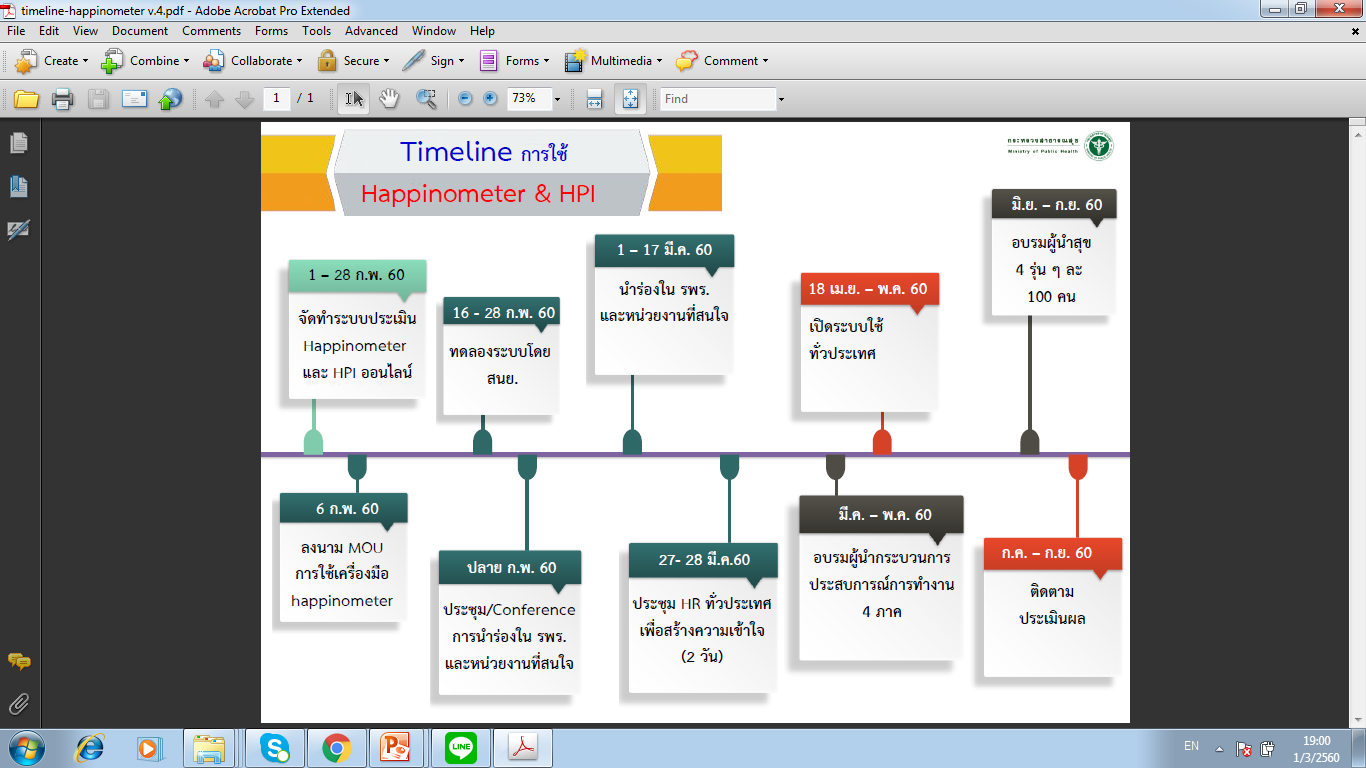 ตรวจราชการและนิเทศงานจังหวัดพระนครศรีอยุธยา
รอบที่ 1 ประจำปี 2560
1-3 มีนาคม 2560
คณะที่ 3  การบริหารทรัพยากรมนุษย์

ตัวชี้วัด    ร้อยละของครอบครัวที่มีศักยภาพ                ในการดูแลสุขภาพตนเองได้ตาม
                เกณฑ์ที่กำหนด
กรมสนับสนุนบริการสุขภาพ กระทรวงสาธารณสุข
12
3/3/2017
12
ร้อยละของครอบครัวที่มีศักยภาพในการดูแลสุขภาพตนเองได้ตามเกณฑ์ที่กำหนด
จำนวนเป้าหมายอาสาสมัครครอบครัว (อสค.) จ.พระนครศรีอยุธยา
ผลการดำเนินงาน
จังหวัดมีการค้นหาเป้าหมาย อสค.ในพื้นที่และตรวจสอบยอดของกลุ่มเป้าหมายในแต่ละอำเภอเปรียบเทียบกับยอดกลุ่มเป้าหมายใน HDC (ไตรมาส1)
มีการออกแบบกิจกรรมพัฒนา อสค. เป็นแนวทางเดียวกันทั้งจังหวัด
มีแผนพัฒนา อสค. ให้ความรู้ให้เสร็จสิ้นภายในไตรมาสที่ 2
แผนการดำเนินงานโดยมีทีมสหวิชาชีพ/ทีมหมอครอบครัวโดยมี Care Manager เป็นผู้ควบคุมดูแล พัฒนา อสค.
 จังหวัดส่งเสริมให้ อสม. เป็น พี่เลี้ยง อสค.
ขอบคุณค่ะ